Welcome Back!
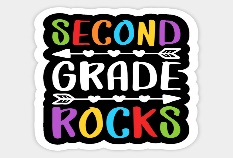 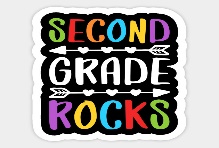 We are so excited to start the 2020-2021 school year! We are looking forward to a great year with you and your child! We know this year might look a little bit different than previous years, but together we will have a fabulous year.
School Safety 
Students will eat breakfast and lunch in the classroom.
Classes will play on separate areas on the playground.
Students will walk in the hallway at an arms length apart.
Masks are not mandatory, but encouraged.
Each student will need their own water bottle. Please make sure the water bottle has a closed top and is leak proof. 
Water fountains will be used only to refill student water bottles.
Each classroom will have their own sanitizer and cleaning solution. Frequent hand washing will be encouraged.
A limited number of students will be allowed to go to the restroom and library.
Transportation
The first week of school (Monday- Wednesday) students will be dismissed at 2:00 pm.
Students will be receiving a transportation wrist brand to be worn daily. Please have your child wear it every day for the first week of school.
Buses will receive daily cleaning and are equipped with hand sanitizing stations.
2nd grade students will have a yellow safety tag attached to their book bag. Please do not take the tag off.
Car riders will be spaced out to encourage social distancing.
ASP will be available until 6:00 pm. Registration is available online at learningbridgepaulding.com 
ALL TRANSPORTATION CHANGES MUST BE MADE THROUGH THE FRONT OFFICE.
Money
Rev-Trak is a convenient online payment system that Paulding county will be using. It can be used for frozen Fridays, yearbooks, etc. 
Breakfast and Lunch can still be paid through the MySchoolBucks app.
Medication
Parents will need to call the school and make an appointment to drop off medication 
between the hours of 9:00 a.m. and 4:00 p.m. on July 30 and July 31. If you are unable to drop medication off during these days you will need to schedule drop-off through the school nurse once school starts.
Contact Information
If you have any questions or concerns, please contact your child’s teacher through email or Class Dojo.
Please visit Union’s web page. You can find your child’s teacher’s class page and links for back to school forms, bus locator, free and reduced lunch application, and ASP.